3, 2 oder 1?
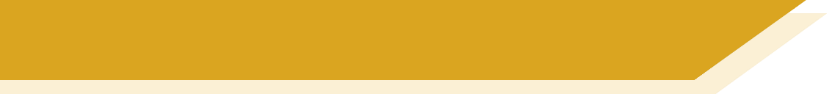 lesen
Lies die Sätze.  Welche Optionen passen? 
Ein Wort?  Zwei oder drei Wörter?
Universität / Gebäude / Baum
Universität / Gebäude / Baum
ihr / unser / uns
ihr / unser / uns
Antwort / Kunst / Hausaufgaben
Antwort / Kunst / Hausaufgaben
gegeben / neben / hinter
gegeben / neben / hinter
hinter / aus / neben
hinter / aus / neben
ihnen / unser / ohne
ihnen / unser / ohne
erlaubt / erklärt / geholfen
erlaubt / erklärt / geholfen
Baum / Seite / Universität
Baum / Seite / Universität
[Speaker Notes: Timing: 4 minutes

Aim: to practise the revisited vocabulary from this week in a word substitution task in written modality.  
Procedure:1. Tell students that it could be all three words, two of three, or just one of the three that can replace the underlined words and still make a sentence that makes sense.2. Give students 30 seconds in pairs to discuss the first one. Teacher says the first sentence with ‘SSS’ option inserted:  XXXXXXXXXXXxxxxxxx. Teacher elicits the English translation and asks if the sentence works.  Then repeats for the other two options.  Students suggest which answers are / are not possible.3. The answers appears as highlighted correct options.4. Then give students time to work through questions 2-8 in pairs, orally, noting only 3,2,1.]
Fonética
escuchar / escribir
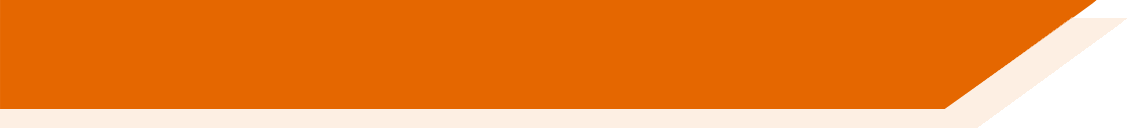 Text
[Speaker Notes: Timing:

Aim:

Procedure:
1.
2.
3.
4.
5.

Transcript:

Word frequency (1 is the most frequent word in Spanish): 
Source: Davies, M. & Davies, K. (2018). A frequency dictionary of Spanish: Core vocabulary for learners (2nd ed.). Routledge: London]
écouter
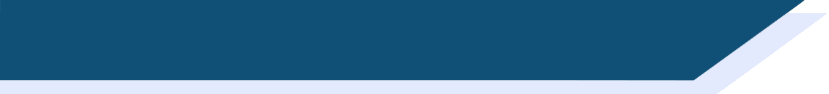 Vocabulaire
Text
[Speaker Notes: Timing:

Aim:

Procedure:
1.
2.
3.
4.
5.

Transcript:

Word frequency (1 is the most frequent word in French): 
Source: Londsale, D., & Le Bras, Y.  (2009). A Frequency Dictionary of French: Core vocabulary for learners London: Routledge.]